DAVYELER-3
Uzm. Dr. Dt. Mehmet Emre YURTTUTAN
Alt öene premolar davyenin ağzı kavradığı diş keser dişlerden daha iri olduğu için daha geniş olarak üretilmiştir ve davye ağızları birbirlerine değmemektedir.
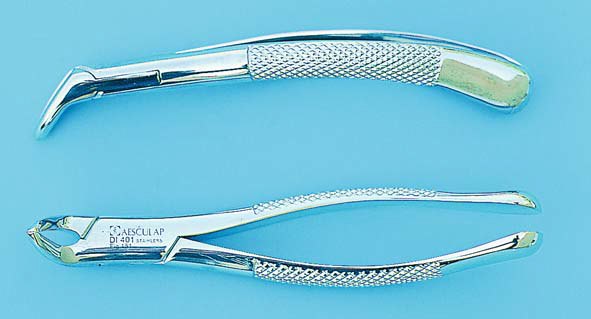 Alt Çene Davyeleri
Alt çenede de molar bölgeye geldiğimiz zaman kök anatomisi farklılık göstermekte ve bu duruma uygun davyeler bulunmaktadır. Molar davyelerin ağızlarında iki köklü bir molar dişin köklerinin arasında oturacak şekilde çentikler mevcuttur.
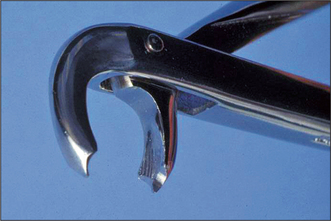 Alt Çene Davyeleri
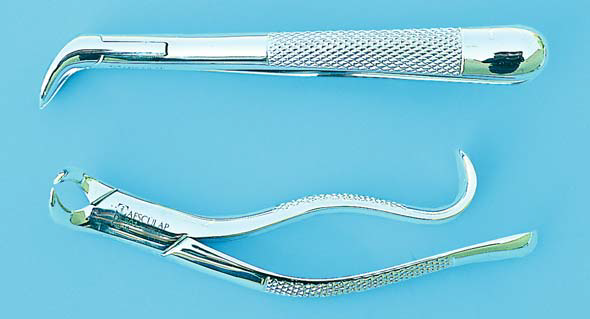 Cowhorn davye alt çenede azı dişleri kök birleşiminden yakalamayı hedefler.
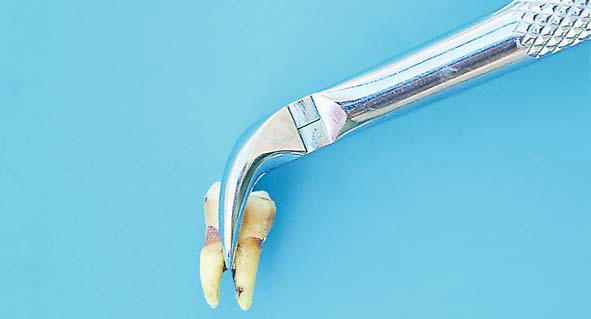 Alt Çene Davyeleri
Süt Dişi Davyeleri